PRESENTATION TITLE CAN BE UP TO TWO LINESPRESENTATION SUBTITLE CAN BE A SINGLE LINE or EXTEND TO TWO LINES
MONTH DAY, 20XX
PRESENTER NAME 1, TITLEPRESENTER NAME 2, TITLEPRESENTER NAME 3, TITLEPRESENTER NAME 4, TITLE
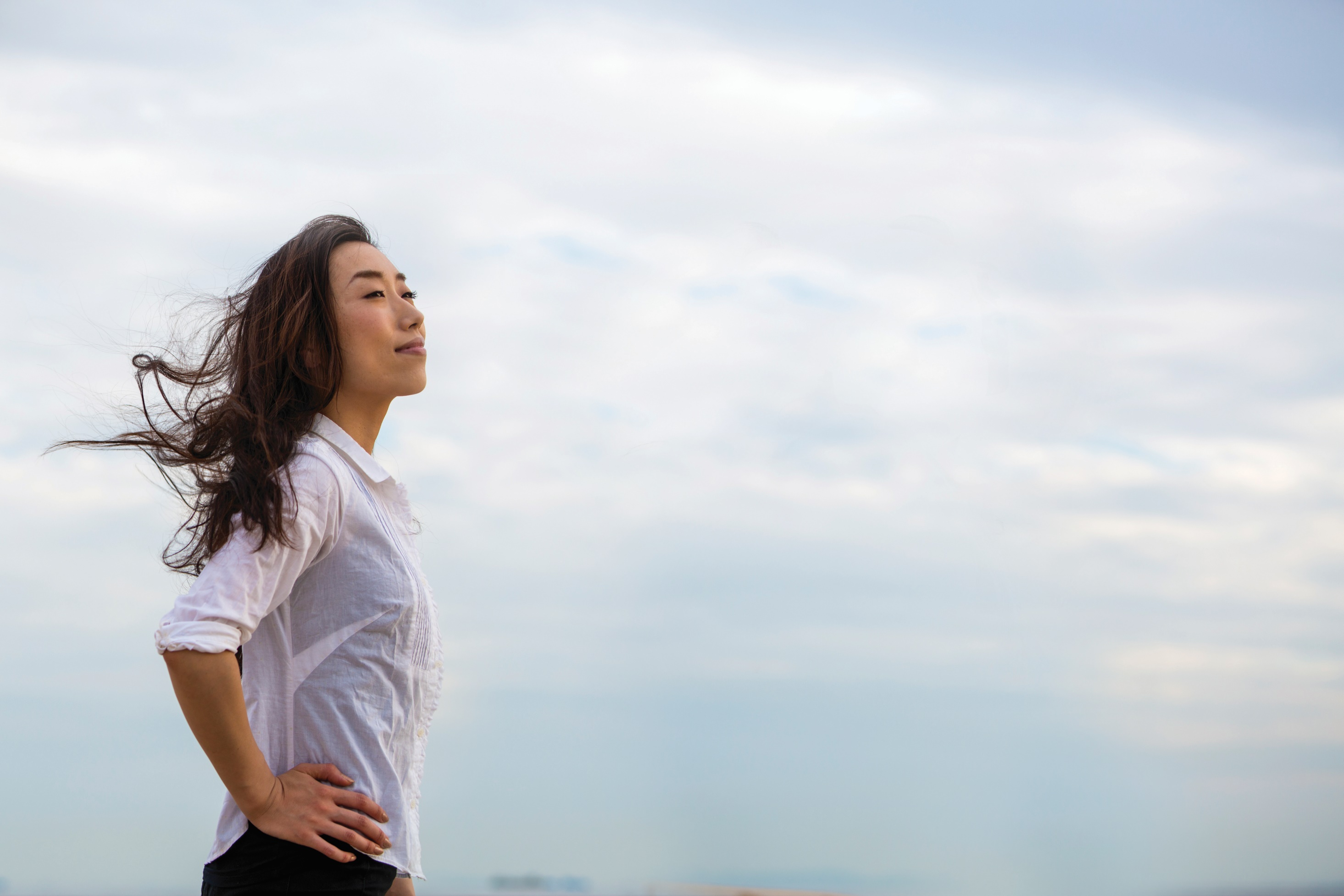 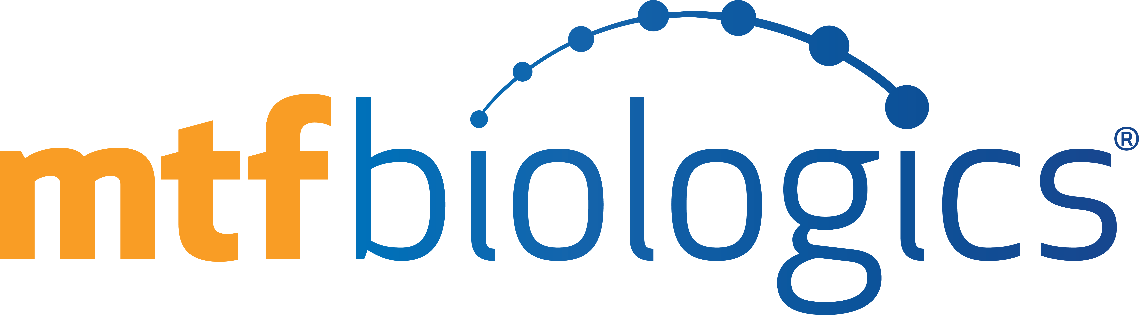 MTF Biologics is a global nonprofit organization that saves and heals lives by honoring donated gifts, serving patients, and advancing science.
2
This is a White Title Slide.It can have a Max Lengthof 3 Lines of Text.
This is a White Sub-Title.It can havea Max Lengthof 4 Lines of Text.
3
THIS IS A HEADING – MAX OF 1 LINE
This is a Primary Bullet
This is a Secondary Bullet
This is a Tertiary Bullet
4
This is a Gray Title Slide.It can have a Max Lengthof 3 Lines of Text
This is a Gray Sub-Title.It can have a Max Lengthof 4 Lines of Text
5
THIS IS A HEADING – MAX OF 1 LINE
This is a Primary Bullet
This is a Secondary Bullet
This is a Tertiary Bullet
6
This is a Blue Title Slide.It can have a Max Length of 3 Lines of Text.
This is a Sub Heading.It can have a Max Lengthof 4 lines of Text
7
THIS IS A HEADING – MAX of 1 LINE
This is a Primary Bullet
This is a Secondary Bullet
This is a Tertiary Bullet
8
Thank You
Thank You
Thank You
Thank You